وزارة التعليم العالي والبحث العلمي جامعة البصرة كلية التربية البدنية وعلوم الرياضة فرع العلوم النظرية
تشكيلات استقبال الارسال الثلاثية 
المعد في مركز رقم (1) 
اعداد الاستاذ الدكتور رجاء عبد الصمد عاشور 
المرحلة الرابعة 
مادة الكرة الطائرة
06/11/2023
تشكيلات استقبال الارسال الرباعية
1
[Speaker Notes: وزارة التعليم العالي والبحث العلمي
 
جامعة البصرة
 كلية التربية البدنية وعلوم الرياضة 
فرع العلوم النظرية
 
  

تشكيلات استقبال الارسال الرباعية

 المعد في مركز رقم (1) 
 
اعداد الاستاذ الدكتور رجاء عبد الصمد عاشور
 
المرحلة الرابعة 

مادة الكرة الطائرة]
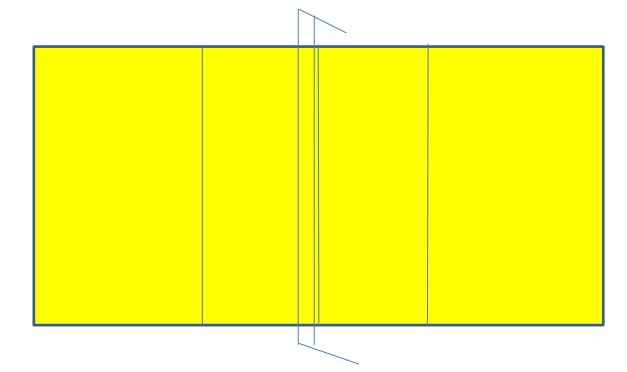 2
1
6
3
5
4
06/11/2023
تشكيلات استقبال الارسال الثلاثية
2
[Speaker Notes: شكل يمثل تشكيلة استقبال الارسال الثلاثية المعد في مركز رقم (1) مع عدم مشاركة اللاعب المتواجد في مركز رقم (2) و (3) في عملية استقبال الارسال فهنا يكون قوس استقبال الارسال  يتكون من اللاعبين المتواجدين في مراكز  ( 6- 5 -4 )]
شكل يمثل تشكيلة استقبال الارسال الثلاثية المعد في مركز رقم (1) مع عدم مشاركة اللاعب المتواجد في مركز رقم (2) و (3) في عملية استقبال الارسال فهنا يكون قوس استقبال الارسال  يتكون من اللاعبين المتواجدين في مراكز  ( 6- 5 -4 )
06/11/2023
تشكيلات استقبال الارسال الثلاثية
3
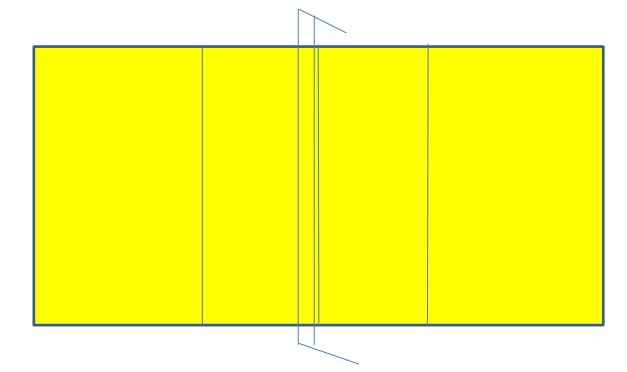 2
1
3
6
4
5
06/11/2023
تشكيلات استقبال الارسال الثلاثية
4
[Speaker Notes: شكل يمثل تشكيلة استقبال الارسال الثلاثية المعد في مركز رقم (1) مع عدم مشاركة اللاعب المتواجد في مركز رقم (2) في عملية استقبال الارسال مع تغطية اللاعب السوبر المتواجد في مركز رقم (5) خلف اللاعب المتواجد في مركز رقم (4) واللاعب المتواجد في مركز رقم (3) يكون قرب اللاعب المتواجد في مركز رقم (2 ) فهنا يكون قوس استقبال الارسال يتكون من اللاعبين المتواجدين في مراكز  ( 3- 6 -4 )]
شكل يمثل تشكيلة استقبال الارسال الثلاثية المعد في مركز رقم (1) مع عدم مشاركة اللاعب المتواجد في مركز رقم (2) في عملية استقبال الارسال مع تغطية اللاعب السوبر المتواجد في مركز رقم (5) خلف اللاعب المتواجد في مركز رقم (4) واللاعب المتواجد في مركز رقم (3) يكون قرب اللاعب المتواجد في مركز رقم (2 ) فهنا يكون قوس استقبال الارسال يتكون من اللاعبين المتواجدين في مراكز  ( 3- 6 -4 )
06/11/2023
تشكيلات استقبال الارسال الثلاثية
5
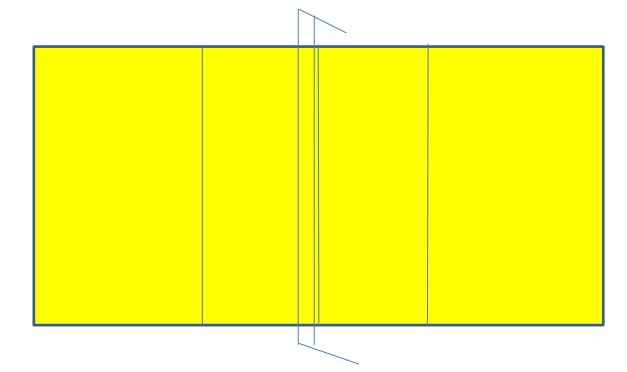 2
1
6
3
4
5
06/11/2023
تشكيلات استقبال الارسال الثلاثية
6
[Speaker Notes: شكل يمثل تشكيلة استقبال الارسال الثلاثية المعد في مركز رقم (1) مع عدم مشاركة اللاعب المتواجد في مركز رقم (2) في عملية استقبال الارسال مع تغطية اللاعب السوبر المتواجد في مركز رقم (5) خلف اللاعب المتواجد في مركز رقم (4) واللاعب المتواجد في مركز رقم (3) يكون قرب اللاعب المتواجد في مركز رقم (4) فهنا يكون قوس استقبال الارسال يتكون من اللاعبين ( 6- 3 -4 ) 
ملاحظة: يجب الانتباه الى موقع اللاعبين 6و3 ويجب ان لايكون هناك تجاوز بين اللاعبين ويجب ان يكون موقع اللاعب المتواجد في مركز 6 اقرب الى الخط الخلفي من اللاعب التواجد في مركز 3 لحظة ضرب الارسال .]
شكل يمثل تشكيلة استقبال الارسال الثلاثية المعد في مركز رقم (1) مع عدم مشاركة اللاعب المتواجد في مركز رقم (2) في عملية استقبال الارسال مع تغطية اللاعب السوبر المتواجد في مركز رقم (5) خلف اللاعب المتواجد في مركز رقم (4) واللاعب المتواجد في مركز رقم (3) يكون قرب اللاعب المتواجد في مركز رقم (4) فهنا يكون قوس استقبال الارسال يتكون من اللاعبين ( 6- 3 -4 ) ملاحظة: يجب الانتباه الى موقع اللاعبين 6و3 ويجب ان لايكون هناك تجاوز بين اللاعبين ويجب ان يكون موقع اللاعب المتواجد في مركز 6 اقرب الى الخط الخلفي من اللاعب التواجد في مركز 3 لحظة ضرب الارسال .
06/11/2023
تشكيلات استقبال الارسال الثلاثية
7
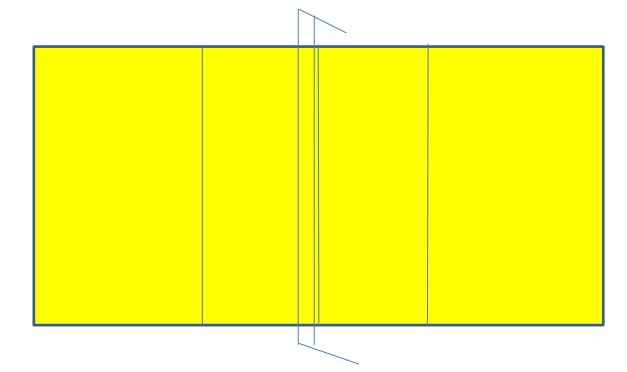 2
1
3
6
5
4
06/11/2023
تشكيلات استقبال الارسال الثلاثية
8
[Speaker Notes: شكل يمثل تشكيلة استقبال الارسال الثلاثية المعد في مركز رقم (1) مع عدم مشاركة اللاعب المتواجد في مركز رقم (2) في عملية استقبال الارسال مع تغطية اللاعب السوبر المتواجد في مركز رقم (6) خلف اللاعب المتواجد في مركز رقم (5) واللاعب المتواجد في مركز رقم (3) يكون قرب اللاعب المتواجد في مركز رقم (2) فهنا يكون قوس استقبال الارسال يتكون من اللاعبين المتواجدين في مراكز  ( 3- 5 -4 )]
شكل يمثل تشكيلة استقبال الارسال الثلاثية المعد في مركز رقم (1) مع عدم مشاركة اللاعب المتواجد في مركز رقم (2) في عملية استقبال الارسال مع تغطية اللاعب السوبر المتواجد في مركز رقم (6) خلف اللاعب المتواجد في مركز رقم (5) واللاعب المتواجد في مركز رقم (3) يكون قرب اللاعب المتواجد في مركز رقم (2) فهنا يكون قوس استقبال الارسال يتكون من اللاعبين المتواجدين في مراكز  ( 3- 5 -4 )
06/11/2023
تشكيلات استقبال الارسال الثلاثية
9
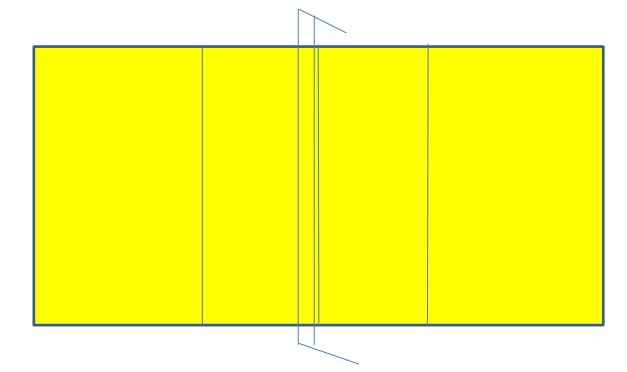 2
1
6
5
3
4
06/11/2023
تشكيلات استقبال الارسال الثلاثية
10
[Speaker Notes: شكل يمثل تشكيلة استقبال الارسال الثلاثية المعد في مركز رقم (1) مع عدم مشاركة اللاعب المتواجد في مركز رقم (2) في عملية استقبال الارسال مع تغطية اللاعب السوبر المتواجد في مركز رقم (6) خلف اللاعب المتواجد في مركز رقم (5) واللاعب المتواجد في مركز رقم (3) يكون قرب اللاعب المتواجد في مركز رقم (4) فهنا يكون قوس استقبال الارسال يتكون من اللاعبين المتواجدين في مراكز  ( 5- 3 -4 )]
شكل يمثل تشكيلة استقبال الارسال الثلاثية المعد في مركز رقم (1) مع عدم مشاركة اللاعب المتواجد في مركز رقم (2) في عملية استقبال الارسال مع تغطية اللاعب السوبر المتواجد في مركز رقم (6) خلف اللاعب المتواجد في مركز رقم (5) واللاعب المتواجد في مركز رقم (3) يكون قرب اللاعب المتواجد في مركز رقم (4) فهنا يكون قوس استقبال الارسال يتكون من اللاعبين المتواجدين في مراكز  ( 5- 3 -4 )
06/11/2023
تشكيلات استقبال الارسال الثلاثية
11
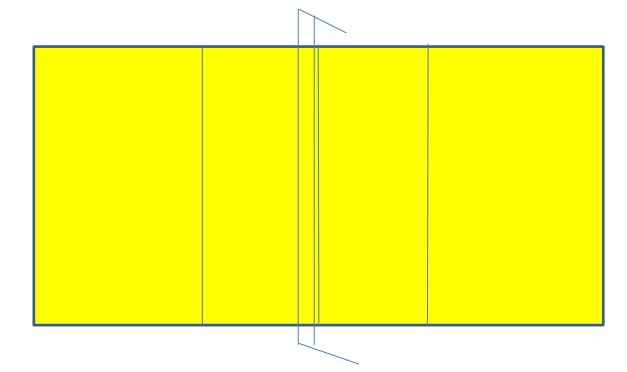 2
1
6
3
5
4
06/11/2023
تشكيلات استقبال الارسال الثلاثية
12
[Speaker Notes: شكل يمثل تشكيلة استقبال الارسال الثلاثية المعد في مركز رقم (1) مع عدم مشاركة اللاعب المتواجد في مركز رقم (2) في عملية استقبال الارسال واللاعب المتواجد في مركز رقم (3) يكون قرب اللاعب المتواجد في مركز رقم (2) مع تغطية اللاعب السوبر المتواجد في مركز رقم (6) خلف اللاعب المتواجد في مركز رقم (3) فهنا يكون قوس استقبال الارسال يتكون من اللاعبين المتواجدين في مراكز ( 3- 5 -4 )]
شكل يمثل تشكيلة استقبال الارسال الثلاثية المعد في مركز رقم (1) مع عدم مشاركة اللاعب المتواجد في مركز رقم (2) في عملية استقبال الارسال واللاعب المتواجد في مركز رقم (3) يكون قرب اللاعب المتواجد في مركز رقم (2) مع تغطية اللاعب السوبر المتواجد في مركز رقم (6) خلف اللاعب المتواجد في مركز رقم (3) فهنا يكون قوس استقبال الارسال يتكون من اللاعبين المتواجدين في مراكز ( 3- 5 -4 )
06/11/2023
تشكيلات استقبال الارسال الثلاثية
13
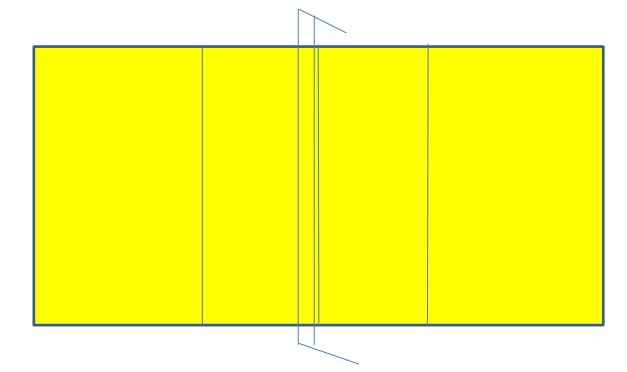 2
1
3
6
4
5
06/11/2023
تشكيلات استقبال الارسال الثلاثية
14
[Speaker Notes: شكل يمثل تشكيلة استقبال الارسال الثلاثية المعد في مركز رقم (1) مع عدم مشاركة اللاعب المتواجد في مركز رقم (3)و(4) في عملية استقبال الارسال فهنا يكون قوس استقبال الارسال يتكون من اللاعبين المتواجدين في مراكز( 2- 6 -5 )]
شكل يمثل تشكيلة استقبال الارسال الثلاثية المعد في مركز رقم (1) مع عدم مشاركة اللاعب المتواجد في مركز رقم (3)و(4) في عملية استقبال الارسال فهنا يكون قوس استقبال الارسال يتكون من اللاعبين المتواجدين في مراكز( 2- 6 -5 )
06/11/2023
تشكيلات استقبال الارسال الثلاثية
15
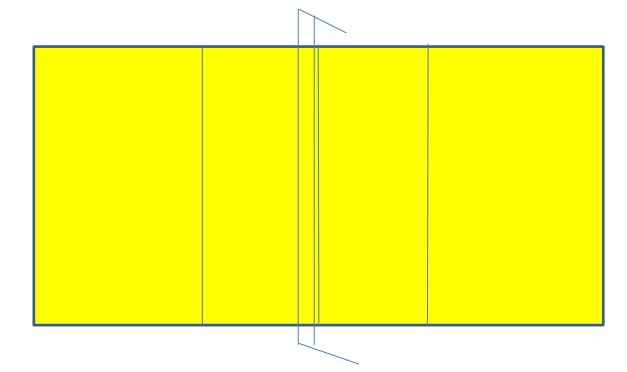 2
1
3
6
4
5
06/11/2023
تشكيلات استقبال الارسال الثلاثية
16
[Speaker Notes: شكل يمثل تشكيلة استقبال الارسال الثلاثية المعد في مركز رقم (1) مع عدم مشاركة اللاعب المتواجد في مركز رقم (4) في عملية استقبال الارسال مع تغطية اللاعب السوبر المتواجد في مركز(6) خلف اللاعب المتواجد في مركز (3) فهنا يكون قوس استقبال الارسال يتكون من اللاعبين المتواجدين في مراكز( 2- 3 -5 )]
شكل يمثل تشكيلة استقبال الارسال الثلاثية المعد في مركز رقم (1) مع عدم مشاركة اللاعب المتواجد في مركز رقم (4) في عملية استقبال الارسال مع تغطية اللاعب السوبر المتواجد في مركز(6) خلف اللاعب المتواجد في مركز (3) فهنا يكون قوس استقبال الارسال يتكون من اللاعبين المتواجدين في مراكز( 2- 3 -5 )
06/11/2023
تشكيلات استقبال الارسال الثلاثية
17
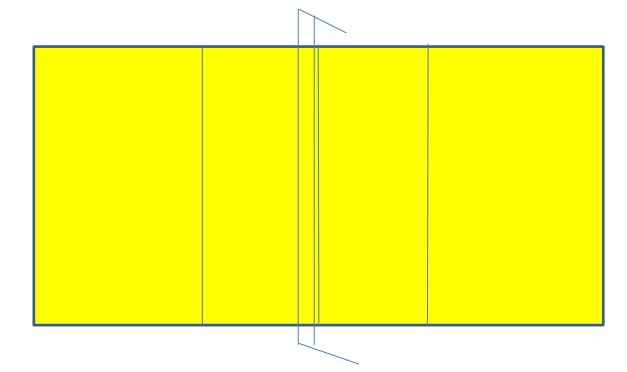 2
1
6
3
4
5
06/11/2023
تشكيلات استقبال الارسال الثلاثية
18
[Speaker Notes: شكل يمثل تشكيلة استقبال الارسال الثلاثية المعد في مركز رقم (1) مع عدم مشاركة اللاعب المتواجد في مركز رقم (4) في عملية استقبال الارسال مع تغطية اللاعب السوبر المتواجد في مركز(6) خلف اللاعب المتواجد في مركز (1) فهنا يكون قوس استقبال الارسال يتكون من اللاعبين المتواجدين في مراكز( 2- 3 -5 )]
شكل يمثل تشكيلة استقبال الارسال الثلاثية المعد في مركز رقم (1) مع عدم مشاركة اللاعب المتواجد في مركز رقم (4) في عملية استقبال الارسال مع تغطية اللاعب السوبر المتواجد في مركز(6) خلف اللاعب المتواجد في مركز (1) فهنا يكون قوس استقبال الارسال يتكون من اللاعبين المتواجدين في مراكز( 2- 3 -5 )
06/11/2023
تشكيلات استقبال الارسال الثلاثية
19
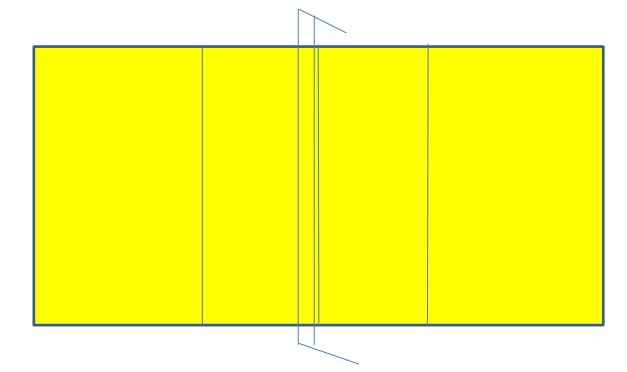 2
1
3
6
4
5
06/11/2023
تشكيلات استقبال الارسال الثلاثية
20
[Speaker Notes: شكل يمثل تشكيلة استقبال الارسال الثلاثية المعد في مركز رقم (1) مع عدم مشاركة اللاعب المتواجد في مركز رقم (4) في عملية استقبال الارسال مع تغطية اللاعب السوبر المتواجد في مركز(6) خلف اللاعب المتواجد في مركز (5) فهنا يكون قوس استقبال الارسال يتكون من اللاعبين المتواجدين في مراكز( 2- 3 -5 )]
شكل يمثل تشكيلة استقبال الارسال الثلاثية المعد في مركز رقم (1) مع عدم مشاركة اللاعب المتواجد في مركز رقم (4) في عملية استقبال الارسال مع تغطية اللاعب السوبر المتواجد في مركز(6) خلف اللاعب المتواجد في مركز (5) فهنا يكون قوس استقبال الارسال يتكون من اللاعبين المتواجدين في مراكز( 2- 3 -5 )
06/11/2023
تشكيلات استقبال الارسال الثلاثية
21
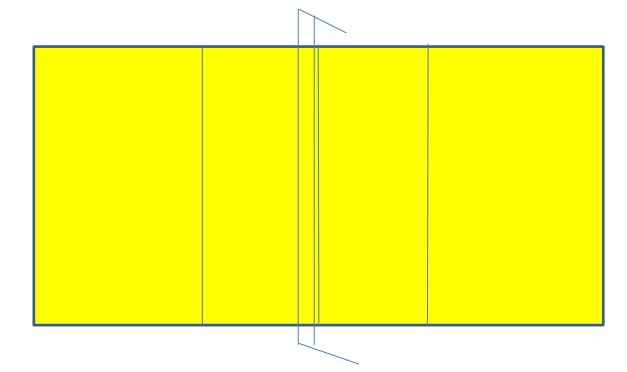 2
1
3
6
4
5
06/11/2023
تشكيلات استقبال الارسال الثلاثية
22
[Speaker Notes: شكل يمثل تشكيلة استقبال الارسال الثلاثية المعد في مركز رقم (1) مع عدم مشاركة اللاعب المتواجد في مركز رقم (3) في عملية استقبال الارسال مع تغطية اللاعب السوبر المتواجد في مركز(5) خلف اللاعب المتواجد في مركز (4) فهنا يكون قوس استقبال الارسال يتكون من اللاعبين المتواجدين في مراكز( 2- 6 -4 )]
شكل يمثل تشكيلة استقبال الارسال الثلاثية المعد في مركز رقم (1) مع عدم مشاركة اللاعب المتواجد في مركز رقم (3) في عملية استقبال الارسال مع تغطية اللاعب السوبر المتواجد في مركز(5) خلف اللاعب المتواجد في مركز (4) فهنا يكون قوس استقبال الارسال يتكون من اللاعبين المتواجدين في مراكز( 2- 6 -4 )
06/11/2023
تشكيلات استقبال الارسال الثلاثية
23
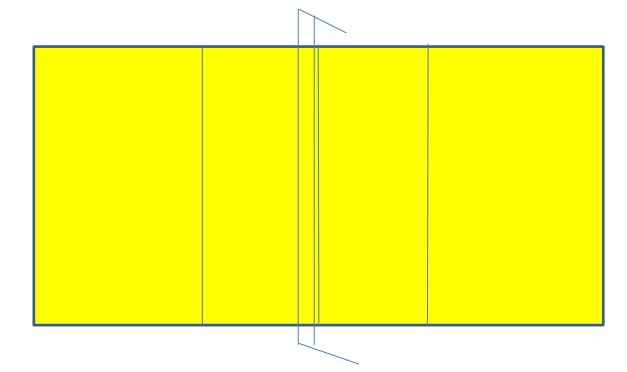 2
1
3
6
5
4
06/11/2023
تشكيلات استقبال الارسال الثلاثية
24
[Speaker Notes: شكل يمثل تشكيلة استقبال الارسال الثلاثية المعد في مركز رقم (1) مع عدم مشاركة اللاعب المتواجد في مركز رقم (3) في عملية استقبال الارسال مع تغطية اللاعب السوبر المتواجد في مركز(5) خلف اللاعب المتواجد في مركز (6) فهنا يكون قوس استقبال الارسال يتكون من اللاعبين المتواجدين في مراكز( 2- 6 -4 )]
شكل يمثل تشكيلة استقبال الارسال الثلاثية المعد في مركز رقم (1) مع عدم مشاركة اللاعب المتواجد في مركز رقم (3) في عملية استقبال الارسال مع تغطية اللاعب السوبر المتواجد في مركز(5) خلف اللاعب المتواجد في مركز (6) فهنا يكون قوس استقبال الارسال يتكون من اللاعبين المتواجدين في مراكز( 2- 6 -4 )
06/11/2023
تشكيلات استقبال الارسال الثلاثية
25
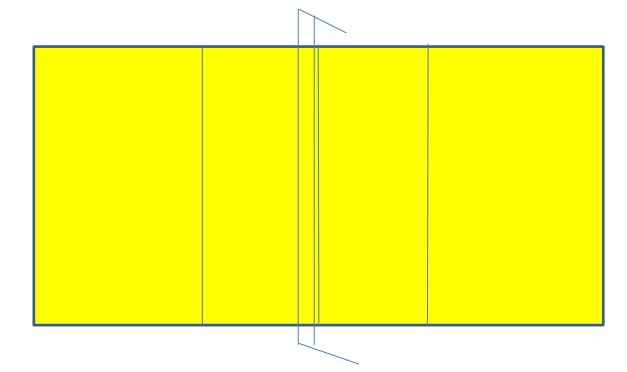 2
1
6
3
5
4
06/11/2023
تشكيلات استقبال الارسال الثلاثية
26
[Speaker Notes: شكل يمثل تشكيلة استقبال الارسال الثلاثية المعد في مركز رقم (1) مع عدم مشاركة اللاعب المتواجد في مركز رقم (3) في عملية استقبال الارسال مع تغطية اللاعب السوبر المتواجد في مركز(6) خلف اللاعب المتواجد في مركز (1) فهنا يكون قوس استقبال الارسال يتكون من اللاعبين المتواجدين في مراكز( 2- 5 -4 )]
انتهت المحاضرة
 شكرا لحسن الاصغاء
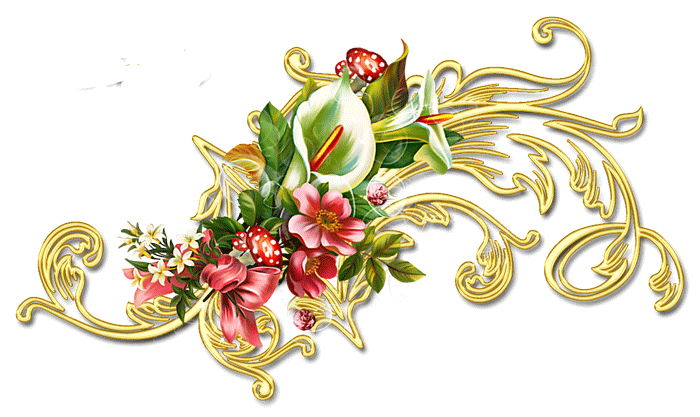 06/11/2023
تشكيلات استقبال الارسال الثلاثية
27